История и методология 
геологических наук 
Презентация 

Кафедра инженерной геологии и геофизики   
Географического факультета БГУ 
 
Составитель: Творонович-Севрук Даниил Леонидович
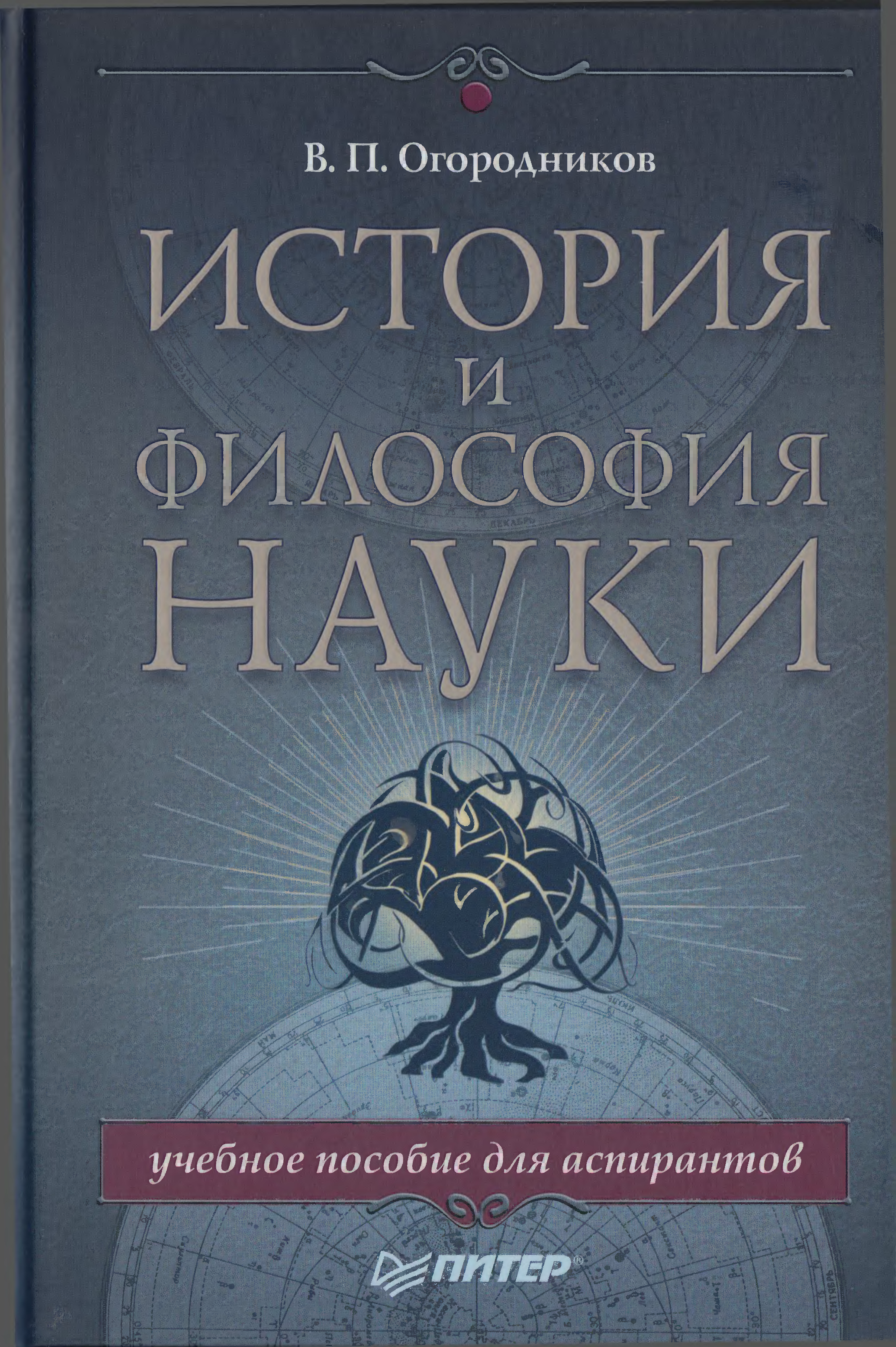 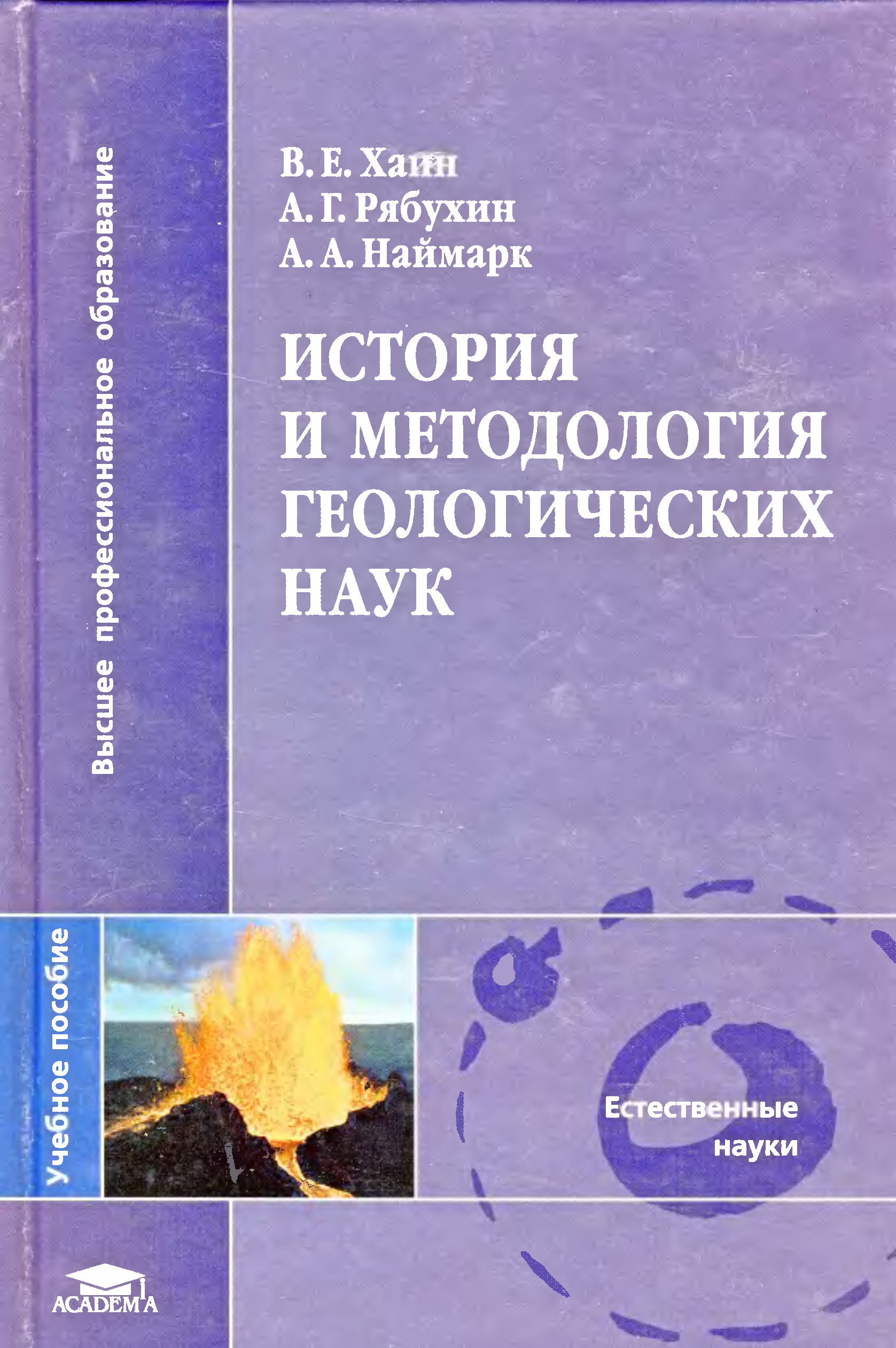 Проблема языка в познании
Проблема субъекта и объекта познания
Язык как знаковая система любой физической природы, выполняющий познавательную и коммкникативную  функцию в процессе человеческой деятельности
Язык в геологии 
Понятие – мысль, отражающая существующие характеристики определённого класса моментов действительности
Слово и его значимость- оно фиксирует в материальном субстрате конкретный образ.
Различие языков объясняется тем, что одинаковым понятиям соответствуют разные знаки. 

Знак – любое объективно-реальное свойство, действие , способное воздействовать на органы чувств человека и выступающее в качестве указания, обозначения  или представителя другого свойства, действия , вещи, процесса объективной или субъективной реальности
Знак всегда принадлежит объективной реальности. 
Моменты объективной реальности становятся знаками только в знаковой ситуации
Иконические знаки  сохраняют подобие обозначаемому и обладают наименьшей степенью абстрактности 

Схематические знаки – знаки- схемы , имеющие подобие с обозначаемым , связанное с некоторой схожестью структуры знака с обозначаемым  понятием. Это более высокий уровень абстрактности (пример – схема местности, план рудоносного горизонта эпохи Средневековья)

Символические знаки   – как единая система
Отрыв от непосредственного опыта

Как результат разрыва чувственного и рационального
Субъект познания — это носитель предметно-практической деятельности и  познания, источник познавательной активности, направленной на предметпознания. В качестве субъекта познания может выступать как отдельный человек (индивид), так и различные социальные группы (общество в целом).

Объект познания - то, на что направлена познавательная деятельность субъекта познания.
Познание — это взаимодействие субъекта и объекта. Именно поэтому и познавательная деятельность, и ее результат содержат в себе и субъективное — то, что зависит от субъекта, и объективное, что определяется самим объектом и от субъекта не зависит. Субъективная сторона познания обусловлена тем, что по знающий субъект — это не абстрактный человек (коллектив или общество), а конкретный субъект, деятельность которого связана с определенными социальными отношениями, уровнем культуры.
Мировоззренческие и методологические установки, нравственные нормы и критерии оценки оказывают существенное влияние на познавательный процесс.
Проблема субъекта и объекта познания

Научное познание как процесс получения истины. Проблема критерия истины. 
Правда и ложь 

Суждение как субъективная форма мысли.

Ясность и отчётливость

Признание большинством

Полезность
Проверяемость на чувственном опыте

Логичность и доказательность

Практика как критерий истины
Практика – чувственно-предметная совместная и целенаправленная деятельность  людей по освоению и преобразованию природных и социальных процессов. 

Виды практической деятельности:
Материально-производственный  (сфера геологии)
Общественно-политический
Научно-экспериментальный (сфера геологии)
Практика и её основные функции в познании

Практика как основа познания

Практика как цель познания

Практика – единственный проверенный временем критерий истинности познания, воплощённый в суждении
 
Догматизм и релятивизм в практике

1. Ни один объект в практике нельзя познать до конца

2. Познание относительно не только к объекту познания, но и по отношению к объекту.